DOMINGO25 setiembre
GESTION DE APRENDIZAJES SIGNIFICATIVOS       RVM 186-2022 MINEDURVM 094-2020 MINEDU
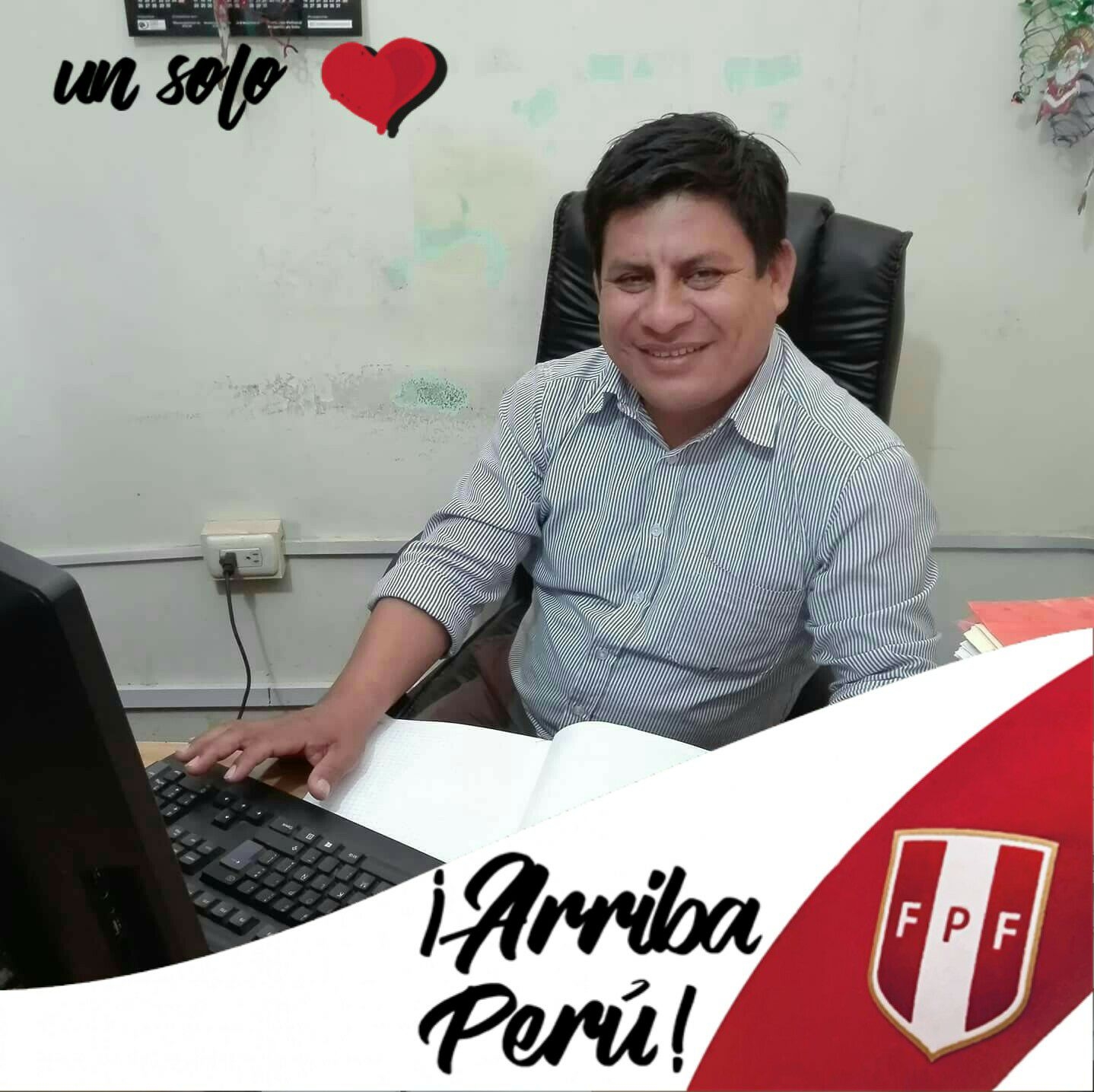 CARLOS ENRIQUE MACALUPU RAMOS
Especialista en Educación Básica
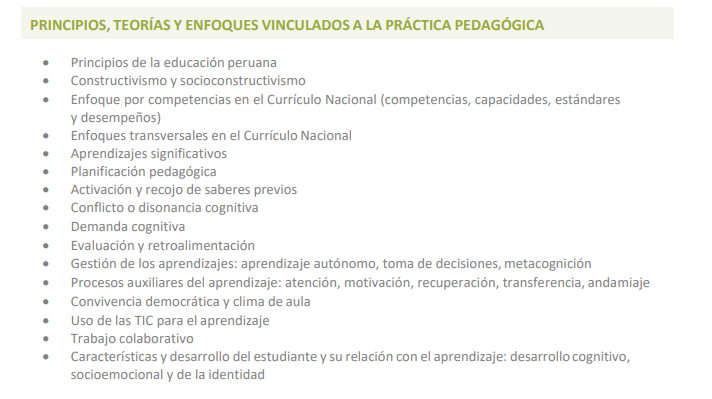 2
Acompañamiento al estudiante o
Nivel de logro
recuperación pedagógica
Adaptaciones
Necesidades educativas
especiales (NEE)
Altas expectativas
Año lectivo
Periodo lectivo
Periodo promocional
Conclusión descriptiva
Permanencia en el
grado
GLOSARIO
Criterios de evaluación
Desempeños
Plan de Orientación
individual
Equipo de trabajo para la  evaluación formativa
Portafolio
Promoción de grado o edad
Evidencias
Propósito de aprendizaje
Experiencia de aprendizaje
Retroalimentación
Necesidades de aprendizaje
11
Rúbrica
ASISTENCIA TÉCNICA A DIRECTIVOS Y DOCENTES - UGEL SATIPO- AGP – NIVEL SECUNDARIA
Experiencia de aprendizaje.
Conjunto de actividades que conducen a los estudiantes a enfrentar una situación, un desafío o problema complejo. 
Se desarrolla en etapas sucesivas (varias sesiones). 
Pensamiento complejo y sistémico–, consistentes y coherentes –interdependencia entre sí y una secuencia lógica–
Hacen referencia contextos reales o simulados. 
Planificada intencionalmente por los docentes, con los estudiantes o por los estudiantes en forma autónoma.
4
Necesidades de aprendizaje.
Requerimientos de los estudiantes para alcanzar los niveles esperados de las competencias identificados por los docentes. 
Pueden ser cognitivas, actitudinales o motrices. Pueden ser individuales o grupales.
5
Nivel de logro.
Descripción de la situación en que demuestra estar un estudiante en relación con los propósitos de aprendizaje. 
Permite dar información al docente, al estudiante y su familia sobre el estado de desarrollo de sus competencias.
6
Permanencia en el grado.
Condición que indica que el estudiante requiere permanecer en el grado con la finalidad de contar con mayores oportunidades de aprendizaje para alcanzar los niveles de desarrollo de las competencias. 
Implica un análisis profundo de aquello que contribuirá a su bienestar y desarrollo integral.
7
Portafolio.
Colección de producciones realizadas por los estudiantes. 
Permite examinar los logros, las dificultades, los progresos y los procesos en relación al desarrollo de las competencias. 
Las producciones incluidas sean escogidas por los propios estudiantes sobre la base de una reflexión activa sobre su aprendizaje.
8
Promoción de grado o edad.
Condición que indica que el estudiante requiere ser promovido al grado o edad siguiente dado que ha logrado desarrollar los niveles de las competencias esperados o está muy próximo a alcanzarlos. 
Implica un análisis profundo de aquello que contribuirá a su bienestar y desarrollo integral.
9
Propósito de aprendizaje.
Se refiere a aquello que explícitamente se quiere lograr o fomentar, a partir de una experiencia de aprendizaje planificada por los docentes.
 Se relaciona con la situación a enfrentar y con las competencias a desarrollar explícitamente.
10
Retroalimentación.
Consiste en devolver a la persona, información que describa sus logros o progresos en relación con los criterios de evaluación. 
Es eficaz cuando se observa las evidencias, se identifica aciertos, errores recurrentes y los aspectos que más atención requieren; 
Brinda información oportuna para reflexionar sobre dichos aspectos y a la búsqueda de estrategias que le permitan mejorar sus aprendizajes.
11
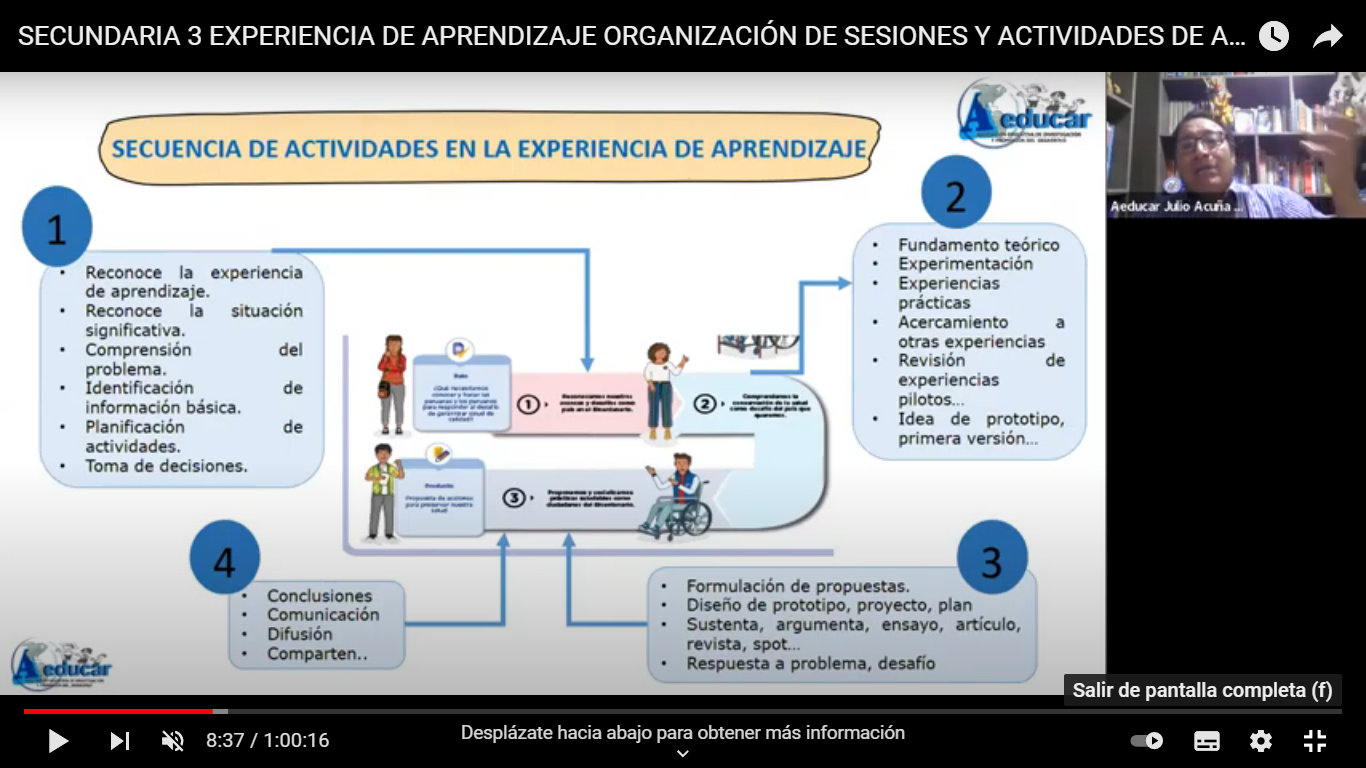 RETOS Y DESAFIOS VS SECUENCIA DE ACTIVIDADES EN LA EXPERIENCIA DE APRENDIZAJE
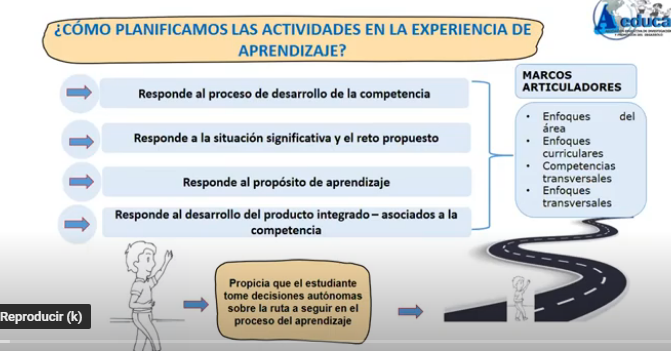 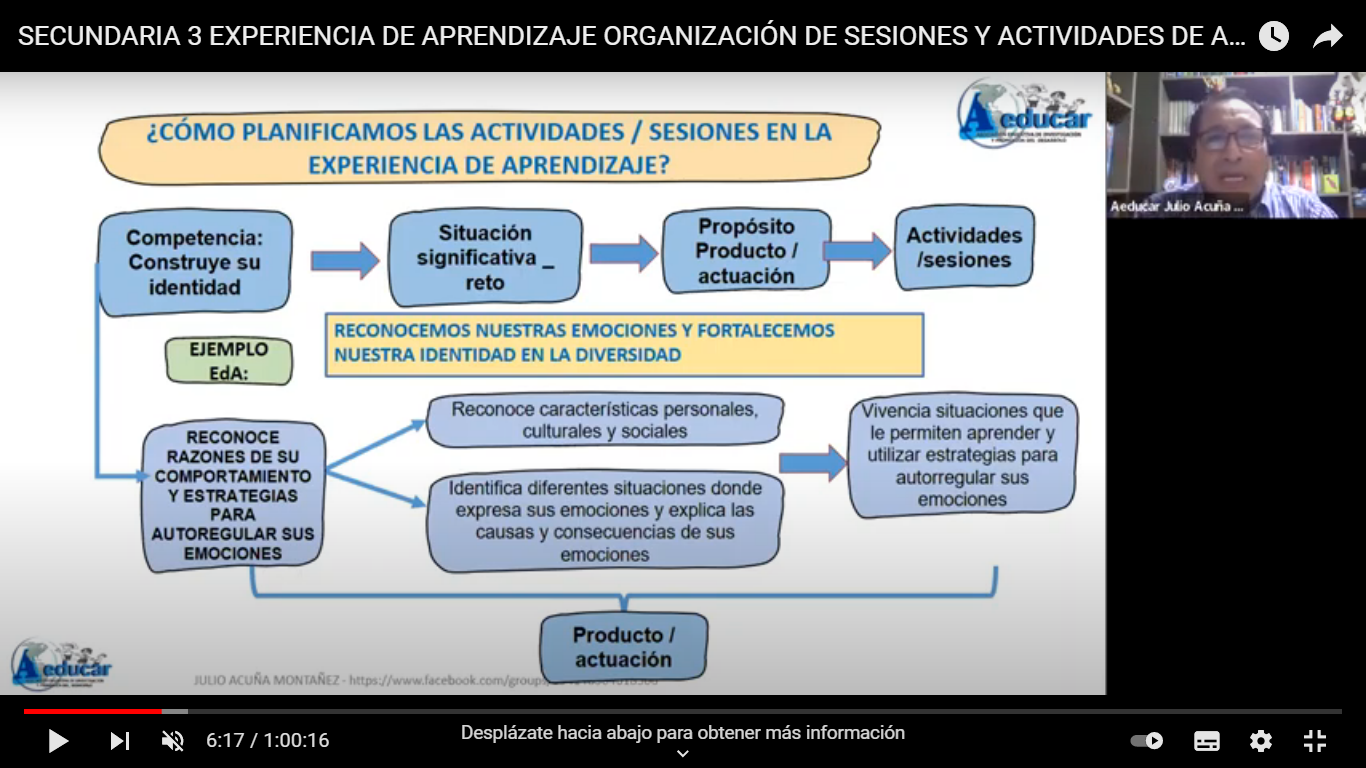 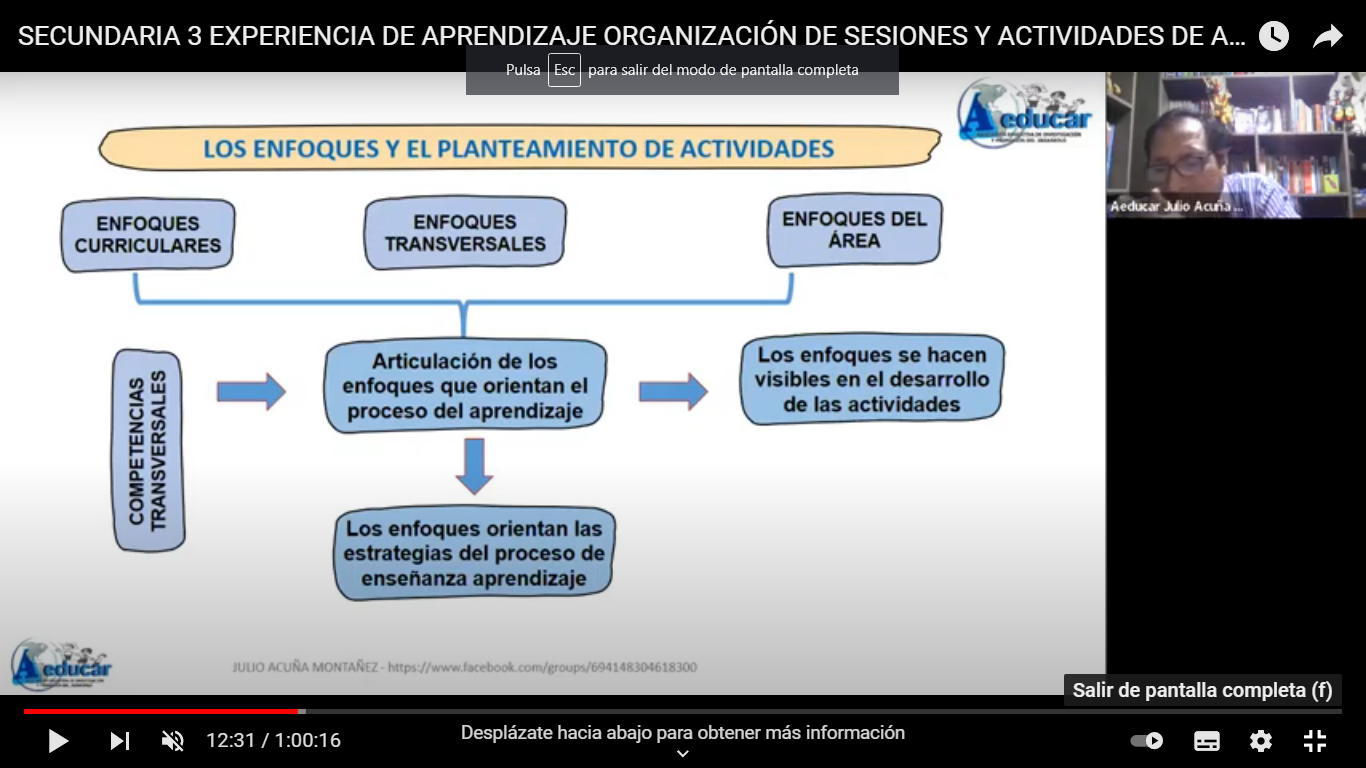 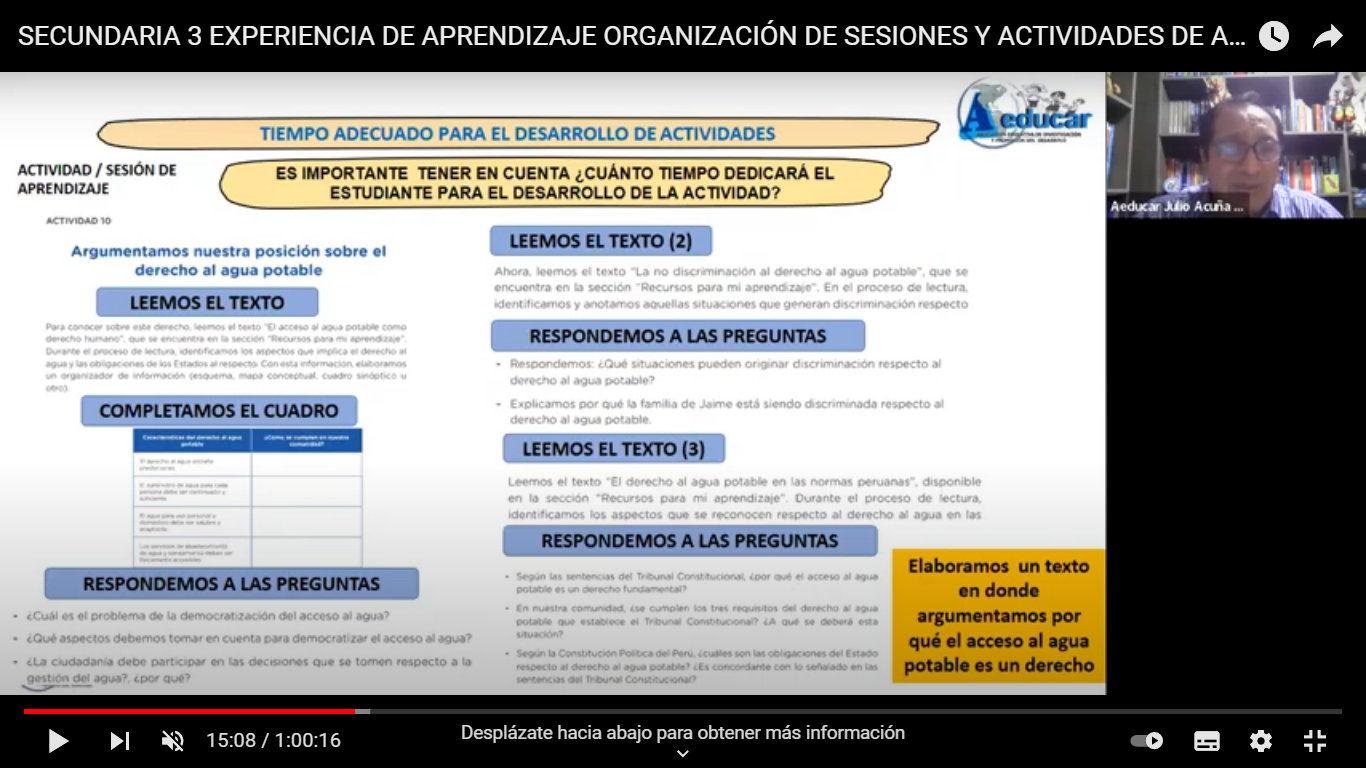 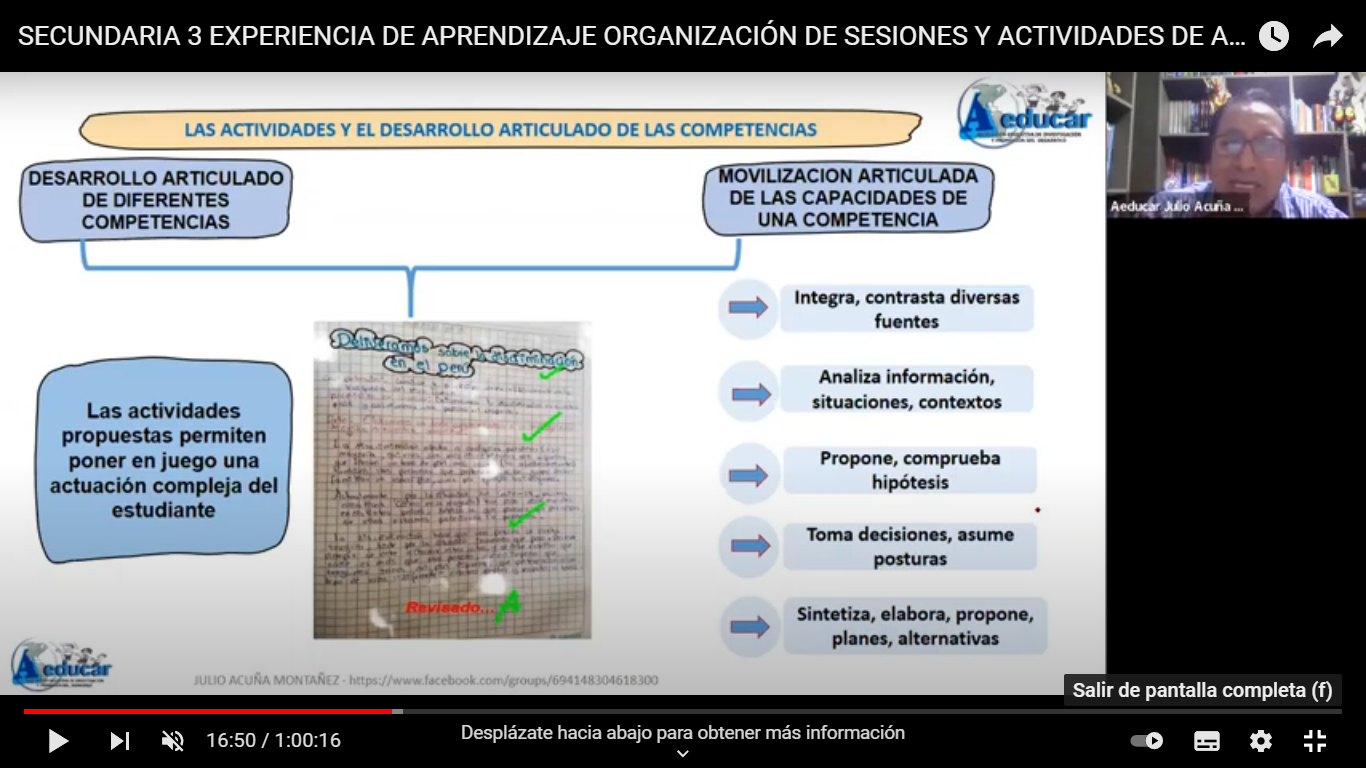 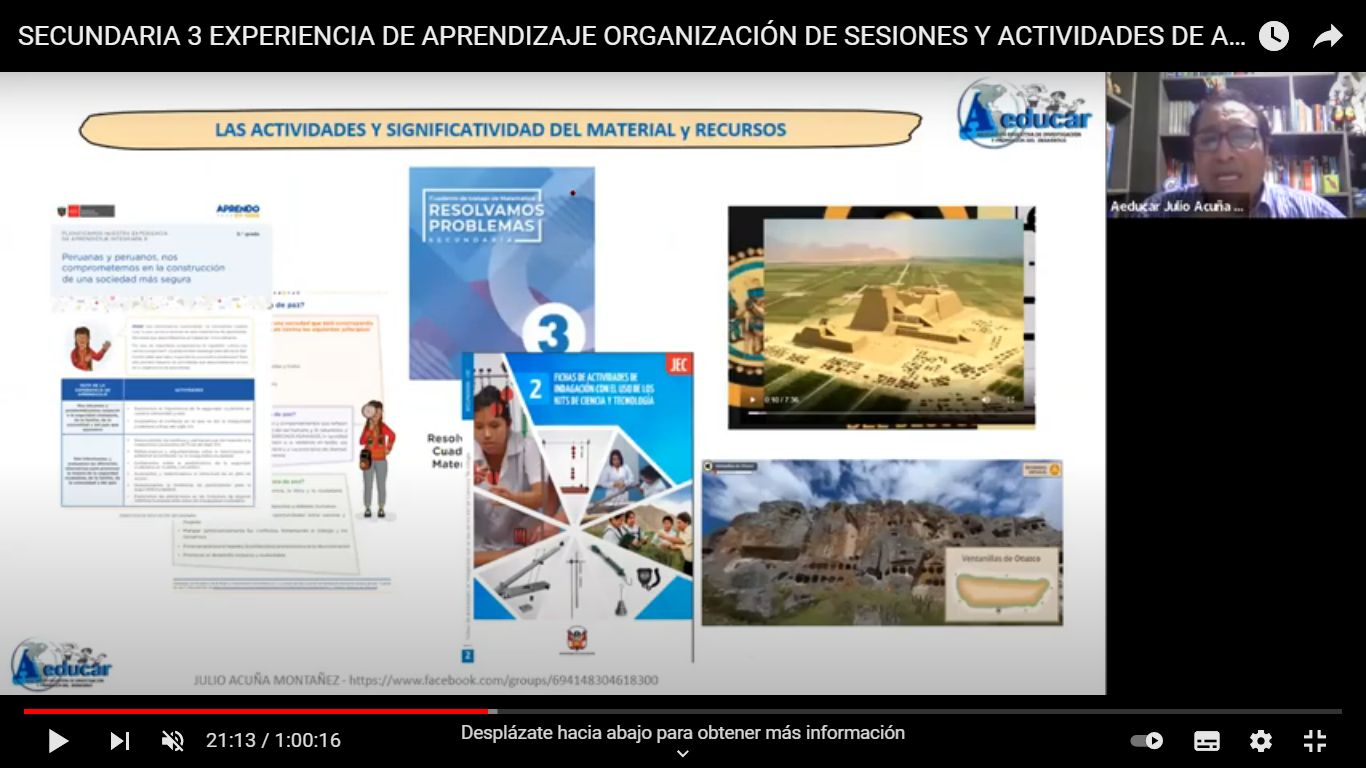 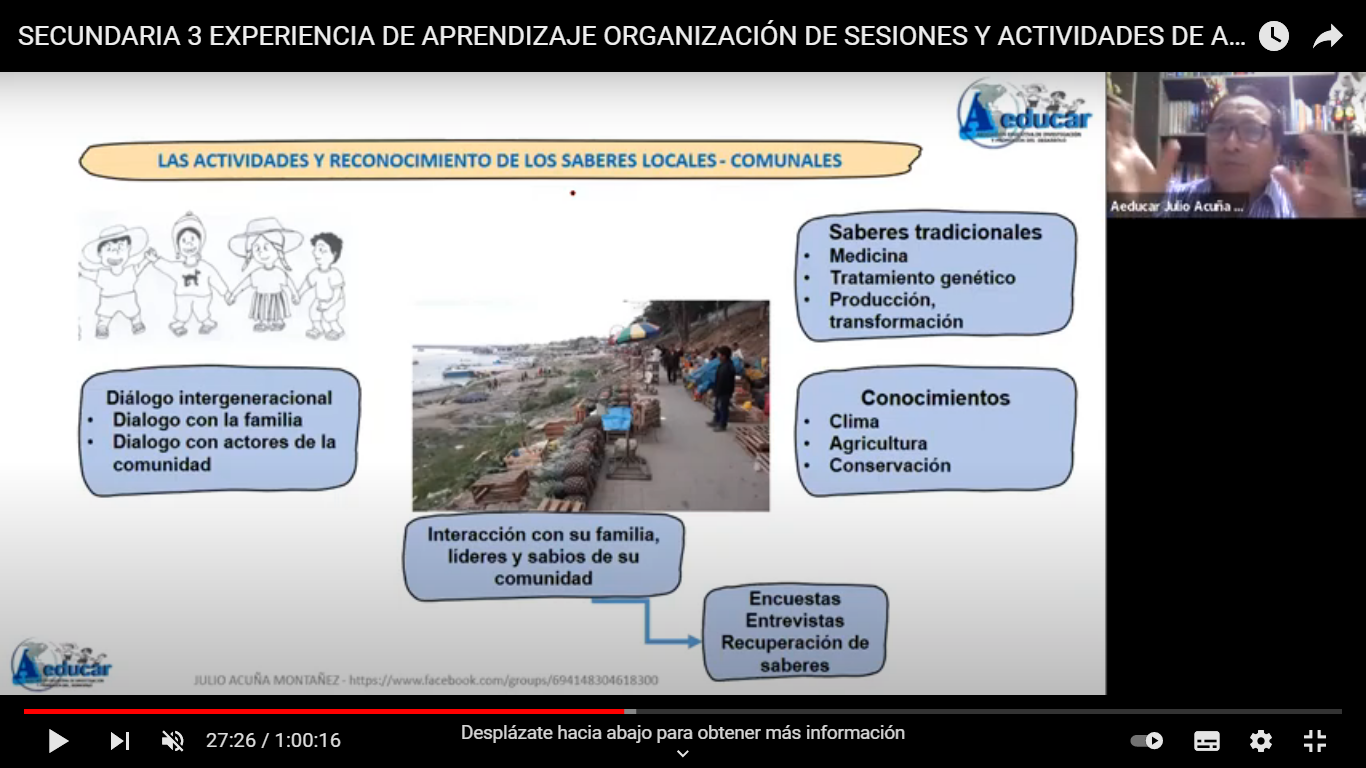 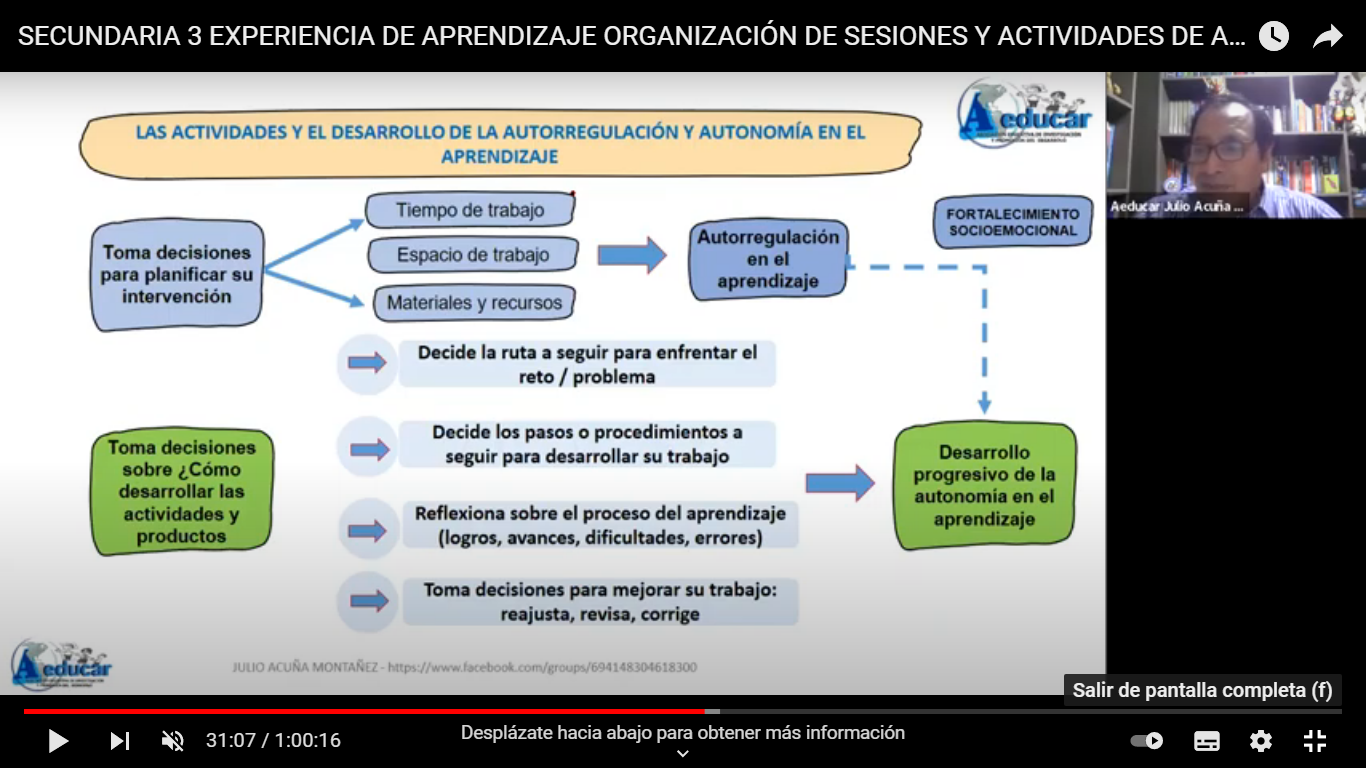 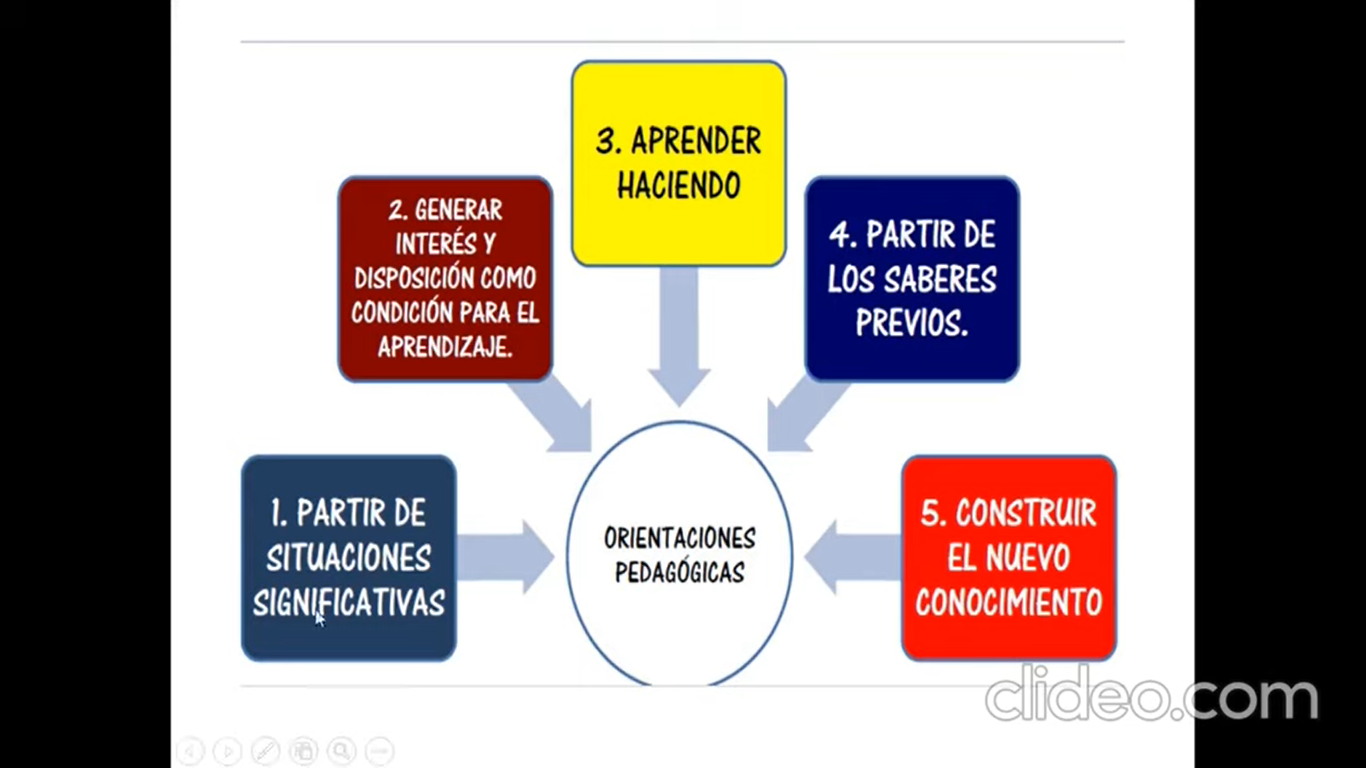 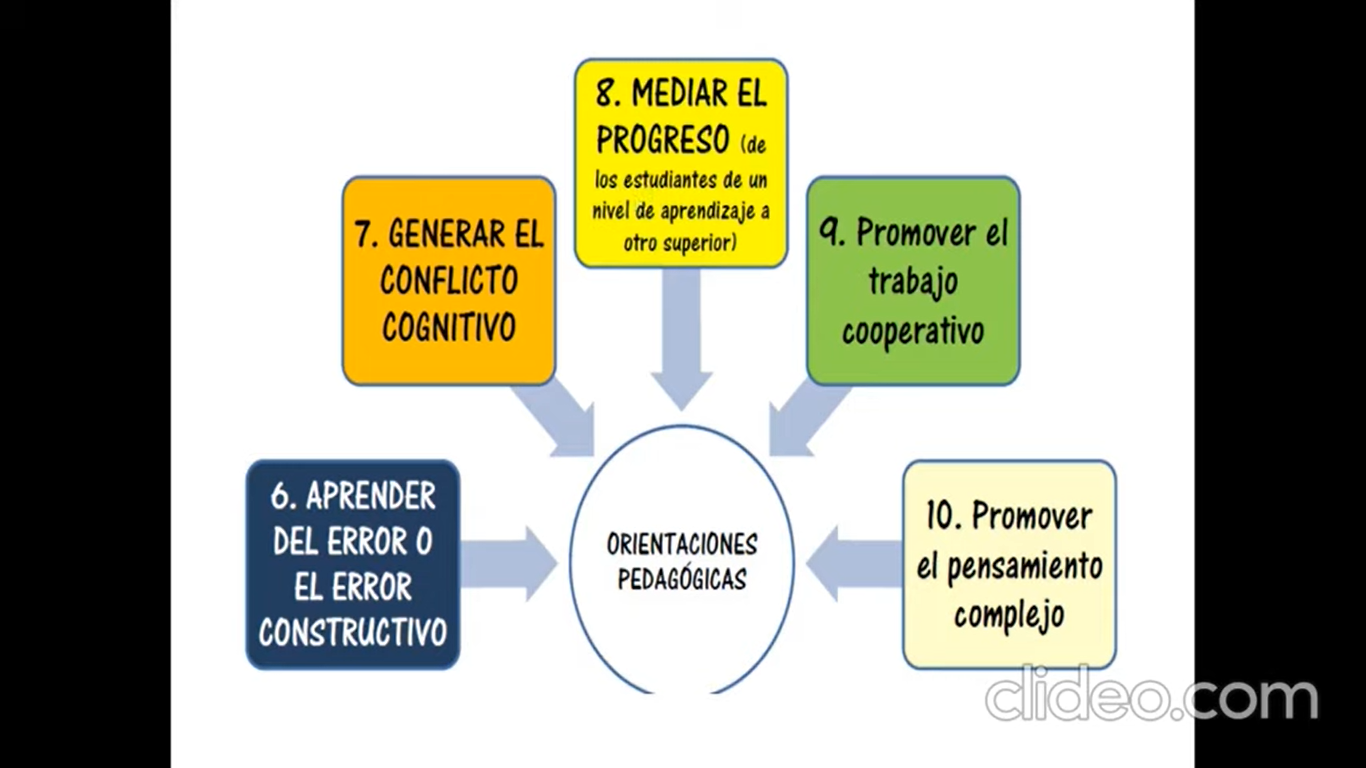 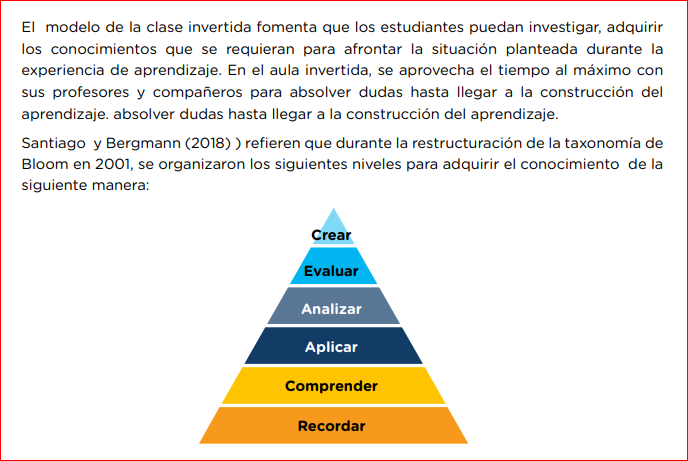 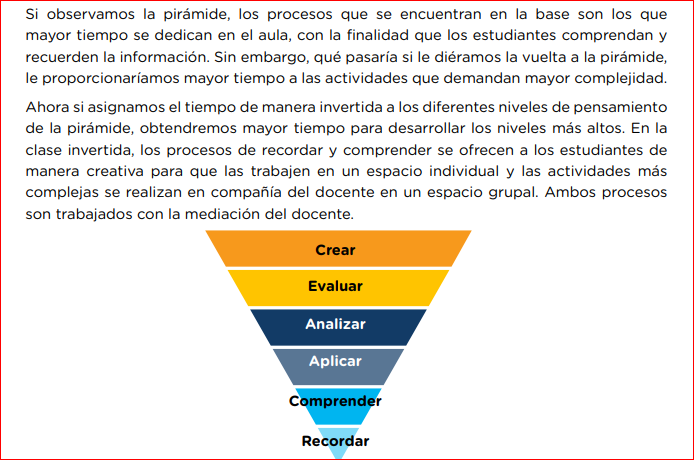 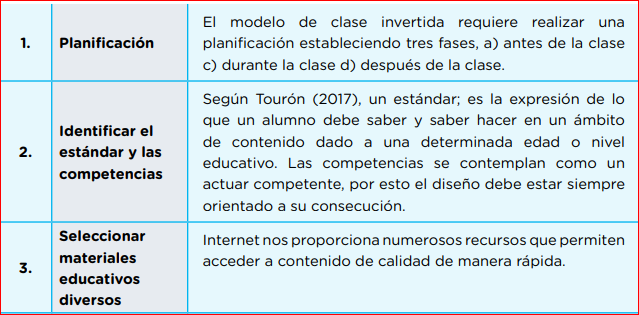 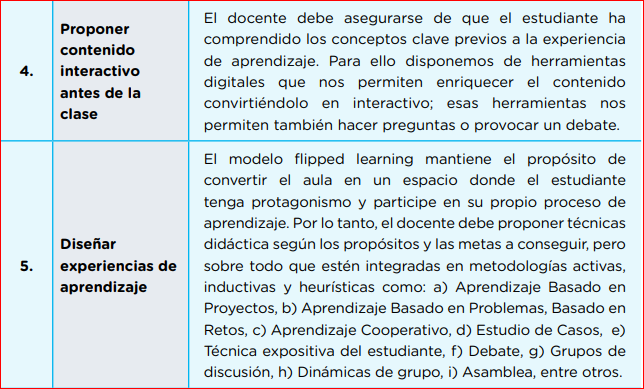 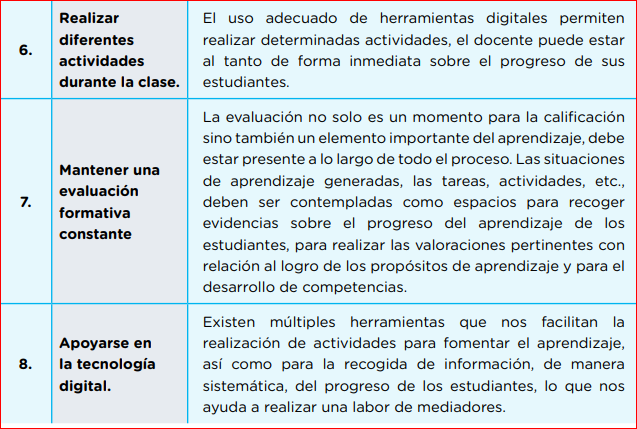 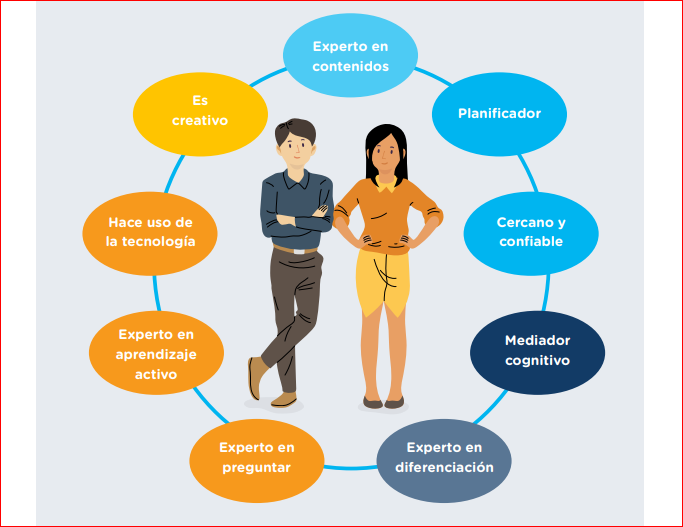 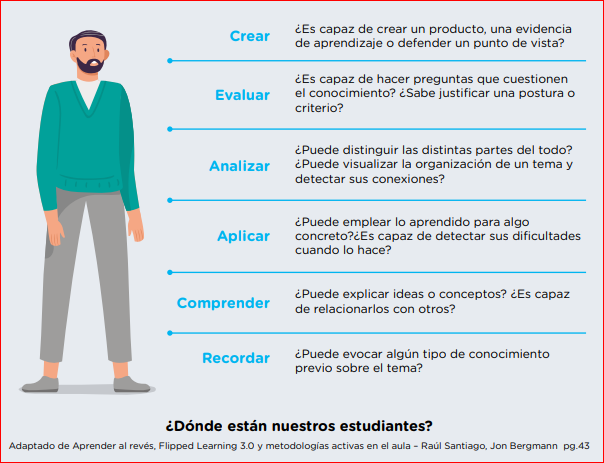 Rúbrica.
Es un instrumento elaborado por el docente, contiene los criterios que corresponden a distintos niveles de logro de tal manera que permita una valoración de los desempeños observados en relación al desarrollo de una competencia. 
Se usa para retroalimentar y también para asignar un nivel de logro.
30
SECUNDARIA: del 1ro a 5to grado
ASISTENCIA TÉCNICA A DIRECTIVOS Y DOCENTES - UGEL SATIPO- AGP – NIVEL SECUNDARIA
Disposiciones para la evaluación de competencias
FINALIDAD
Contribuir al desarrollo de las competencias de los estudiantes y, como fin último, a los aprendizajes del Perfil de egreso de la Educación Básica.
EL ENFOQUE
es formativo, tanto si el fin es la evaluación para el aprendizaje como si es la evaluación del aprendizaje.
CENTRO
El estudiante contribuye a su bienestar reforzando su autoestima, consolida su imagen positiva- confianza en sus posibilidades; motivarlo a seguir aprendiendo.
32
Disposiciones para la evaluación de competencias
evaluación para el aprendizaje, con finalidad formativa, se retroalimenta al estudiante para que reflexione sobre su proceso de aprendizaje, reconozca sus fortalezas, dificultades y necesidades y, en consecuencia, gestione su aprendizaje de manera autónoma. 
Se evalúa constantemente todo lo que permita una retroalimentación del desarrollo de la competencia: 
El docente obtiene información útil para mejorar sus procesos de enseñanza.
evaluación del aprendizaje, con finalidad certificadora, 
se determina el nivel de logro que un estudiante ha alcanzado en las competencias hasta un momento específico y de acuerdo con lo establecido por el docente según las necesidades de aprendizaje del estudiante. 
Usar las capacidades combinadamente y ante situaciones nuevas.” (CNEB).
.
33
Disposiciones para la evaluación de competencias
La evaluación tiene como finalidad brindar retroalimentación para reconocer fortalezas, dificultades y necesidades y gestione su aprendizaje de manera autónoma. 
Determinar el nivel de avance de un estudiante en relación a las competencias a partir de las necesidades de aprendizaje determinadas inicialmente.
Se realiza con base en criterios que permiten contrastar y valorar el nivel de desarrollo de las competencias.
Permite tener información para la retroalimentación  y para determinar el nivel de logro alcanzado.
En el caso de los estudiantes con NEE, los criterios se formulan a partir de las adaptaciones curriculares realizadas; estos ajustes se señalan en las conclusiones descriptivas.
34
Disposiciones para la evaluación de competencias
estudiantes en situación de hospitalización y tratamiento ambulatorio por períodos prolongados, para realizar las adaptaciones curriculares, se tomará en cuenta la condición de su salud y el nivel de afectación para sus procesos educativos. Estos ajustes se señalan en las conclusiones descriptivas.
De acuerdo con el enfoque formativo de evaluación, en el Informe de progreso de las competencias, se utilizará siempre un lenguaje que transmita altas expectativas respecto a las posibilidades de aprendizaje de cada uno de los estudiantes.
estudiantes de EBA que pertenecen a determinados grupos poblacionales como adultos mayores o personas privadas de su libertad u otros. Estos ajustes se señalan en las conclusiones descriptivas.
35
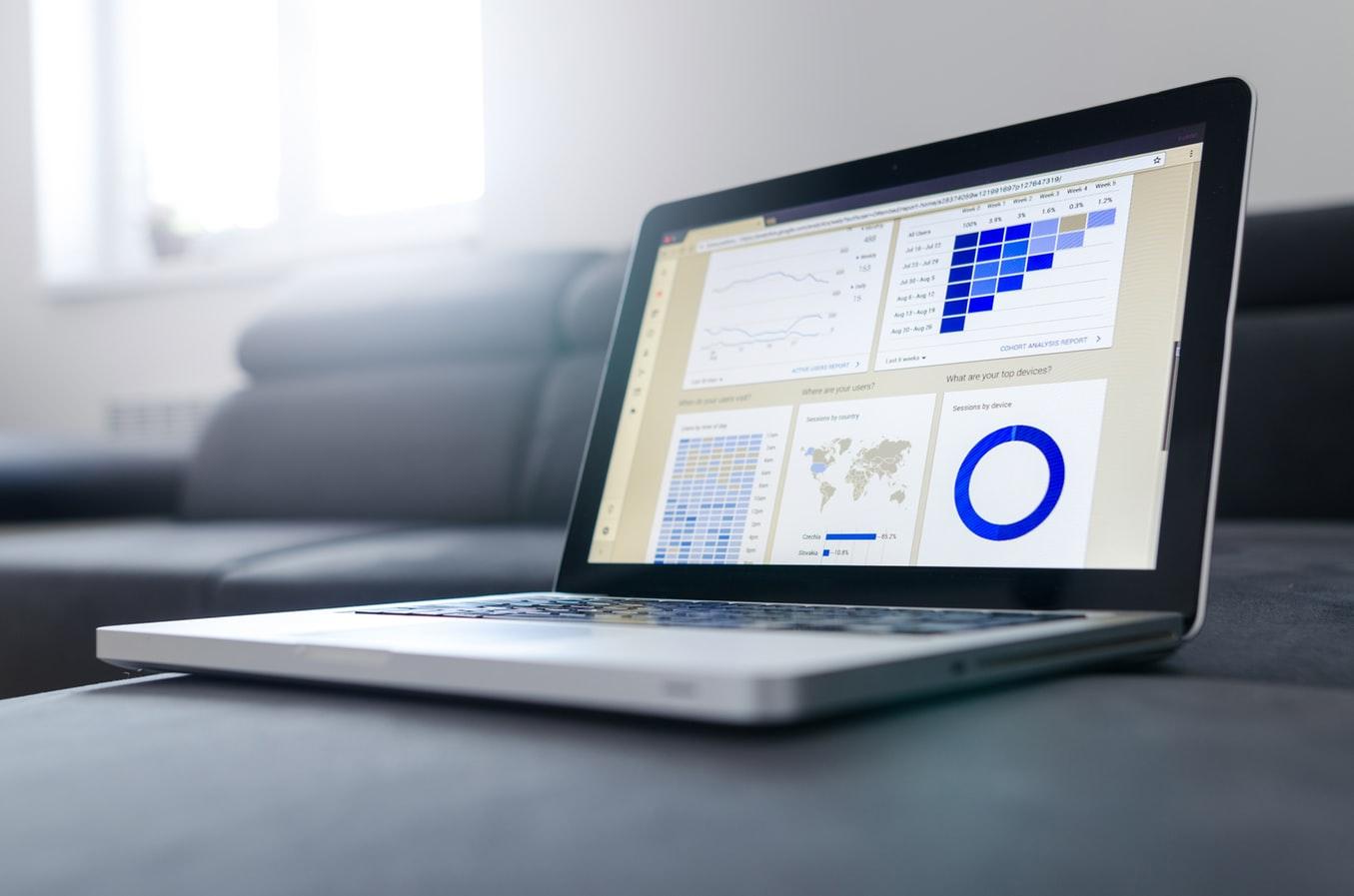 Formulación de criterios para la evaluación de competencias
36
El objeto de evaluación son las competencias,
Los niveles cada vez más complejos de uso pertinente y combinado de las capacidades en el marco de una experiencia de aprendizaje.
Los estándares de aprendizaje describen el desarrollo de una competencia y se asocian a los ciclos de la Educación Básica como referente de aquello que se espera logren los estudiantes. 
Los estándares de aprendizaje constituyen criterios comunes, referentes para la evaluación de aprendizajes tanto a nivel de aula como de sistema.
37
los docentes deben formular criterios para la evaluación
Estos criterios son el referente específico para el juicio de valor: describen las características o cualidades de aquello que se quiere valorar y que deben demostrar los estudiantes en sus actuaciones ante una situación en un contexto determinado.
38
Los criterios se elaboran a partir de los estándares y sus desempeños que deben incluir a todas las capacidades de la competencia y se deben ajustar al problema a enfrentar, están alineados entre sí y describen la actuación correspondiente.
evaluación del aprendizaje, 
los criterios se utilizarán para observar la combinación de todas sus capacidades durante una acción de respuesta a la situación planteada.
evaluación para el aprendizaje, 
los criterios se utilizarán para observar con detalle los recursos utilizados durante el proceso de aprendizaje y que son indispensables para el desarrollo de las competencias explicitadas en los propósitos de aprendizaje.
39
Estudiantes aportan formular criterios
Se requiere fomentar que los estudiantes, en un proceso gradual de autonomía en la gestión de sus aprendizajes, puedan ir aportando a la formulación de los criterios. garantizando así que estos sean comprendidos a cabalidad por ellos. En cualquier caso, es indispensable que la formulación de los criterios sea clara y que estos sean comprendidos por los estudiantes.
40
Criterios en los instrumentos
Los criterios se hacen visibles en los instrumentos de evaluación como las listas de cotejo, instrumentos de seguimiento del desarrollo y aprendizaje del estudiante, rúbricas u otros, que permiten retroalimentar el proceso de aprendizaje.
41
Implementación de la evaluación para el aprendizaje
analizar información sobre el nivel de desarrollo de las competencias que ponen en juego los estudiantes al enfrentarse a experiencias de aprendizaje
estructurar un proceso que toma en cuenta la información recibida acerca del nivel de desarrollo de las competencias e incluye una evaluación que permita conocer las características y necesidades de aprendizaje 
La evaluación formativa debe darse de manera continua durante todo el periodo lectivo
42
¿Qué se espera que logre el estudiante?
43
PROPÓSITOS DE APRENDIZAJE se determinan a partir de características de los estudiantes, el nivel de desarrollo de las competencias en el que se encuentran y la situación a afrontar.
El docente debe comunicar a sus estudiantes los criterios con los que serán evaluados y promover su comprensión. 
Los criterios pueden incluir procesos, estrategias y recursos que contribuyen al desarrollo de una competencia.
44
¿Qué sabe hacer o qué ha aprendido el estudiante?
45
Es a partir de las experiencias de aprendizaje los estudiantes desarrollan o usan recursos lo que nos dará evidencias del desarrollo de sus competencias.
Las experiencias de aprendizaje planteadas deben cumplir dos condiciones:
	Demanden emplear competencias (complejidad, tiempo)
	Reproduzcan o reflejen la realidad
46
¿Qué debe hacer para seguir aprendiendo?
47
La retroalimentación: Formal o informal, oral o escrita, individual o grupal Utilizando diferentes instrumentos. Oportuna, considerar, las características de los estudiantes y ser clara para cada uno.Entre estudiantes e incluso un estudiante puede retroalimentar su propio trabajo a partir de criterios claros.
48
Implementación de la evaluación del aprendizaje
Se realiza con fines certificadores y consiste en que los docentes establezcan e informen en momentos de corte determinados el nivel de logro de cada estudiante en cada una de las competencias desarrolladas hasta dicho momento.
49
PRACTIQUEMOS
50